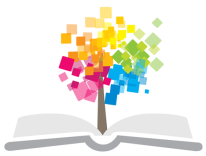 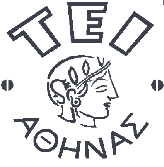 Ανοικτά Ακαδημαϊκά Μαθήματα στο ΤΕΙ Αθήνας
Συστήματα Υγείας (Θ)
Ενότητα 3: Ιδιαιτερότητες των συστημάτων υγείας
Γιώργος Πιερράκος
Τμήμα Διοίκησης Επιχειρήσεων

Κατεύθυνση Διοίκησης Μονάδων Υγείας και Πρόνοιας
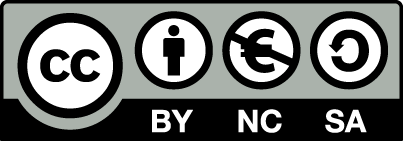 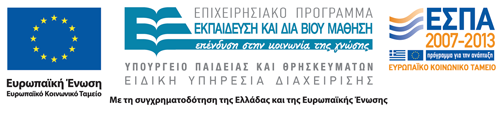 Παράγοντες που επηρεάζουν ένα σύστημα Υγείας
Οι χρήστες του συστήματος υγείας.
Οι προμηθευτές Πρωτοβάθμιας Φροντίδας Υγείας.
Οι προμηθευτές Δευτεροβάθμιας και Τριτοβάθμιας Φροντίδας  Υγείας.
Οι ασφαλιστικοί Φορείς και τρίτοι πληρωτές του συστήματος. 
Η κυβέρνηση ως ρυθμιστής του συστήματος.
1
Ιδιαιτερότητες των συστημάτων υγείας
Σύστημα όπου 
δεν μπορούν 
να λειτουργήσουν 
οι νόμοι της αγοράς
Παρέμβαση: 
Οργάνωση
Παραγωγή 
Διανομή 
χρηματοδότηση
Ο ασθενής είναι αδύναμος να επιλέξει
Ασυμμετρία στην πληροφόρηση
Σύστημα 
με αυξημένη 
κρατική 
παρέμβαση
ΣΥΣΤΗΜΑ 
ΥΓΕΙΑΣ
Σύστημα Εντάσεως 
οργάνωσης και 
διαχείρισης
Σύστημα 
εντάσεως 
εργασίας
Οι ανθρώπινοι πόροι (κεφάλαιο) παίζουν καθοριστικό ρόλο
Περιορισμένοι πόροι
Ανάγκη για ορθολογική διαχείριση
2
Σύμφωνα με την ΠΟΥ:
Για να επιτευχθεί η βελτίωση της Υγείας είναι απαραίτητο:
Να γίνονται κοινωνικά δίκαιες επιλογές.
Να υπάρχει συμμετοχή των τοπικών κοινοτήτων στη λήψη αποφάσεων.
Να υπάρχει συνεργασία μεταξύ διαφορετικών τομέων στην προσέγγιση των προβλημάτων υγείας.
Να διασφαλίζεται η ορθολογική υιοθέτηση και χρήση της τεχνολογίας.
Να δοθεί έμφαση στην Πρωτοβάθμια Φροντίδα Υγείας.
3
Στόχοι Πολιτικής Υγείας Της Ευρωπαϊκής Ένωσης
Υψηλό Επίπεδο Υγείας.
 Αποτροπή των Κινδύνων.
Μείωση Κόστους.
 Δημόσια Υγεία (Ενημέρωση του Κοινού).
Αποκέντρωση Υπηρεσιών.
Σύνδεση Δημοσίου Ιδρωτικού Τομέα.
4
Στόχοι συστήματος υγείας(Ευρωπαϊκό Υγειονομικό Μοντέλο)
ΙΣΟΤΗΤΑ Πρόσβαση στις 
Υπηρεσίες Υγείας
Ιούνιος του 2001 Ευρωπαϊκό Συμβούλιο του Γκέτεμποργκ:
«Το μέλλον της υγειονομικής περίθαλψης και της μέριμνας για τους ηλικιωμένους»
ΠΟΙΟΤΗΤΑ
Ποιοτικές Υπηρεσίες 
Υγείας
Ποιότητα Ζωής
ΑΠΟΔΟΤΙΚΟΤΗΤΑ
Οικονομική 
Βιωσιμότητα
Ι. Υφαντόπουλος, 2003
5
Τέλος Ενότητας
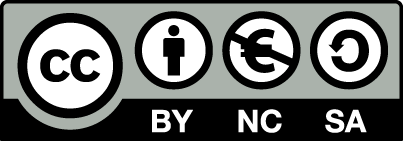 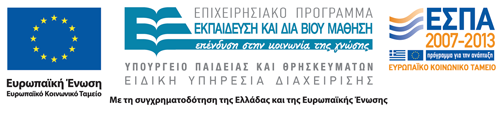 Σημειώματα
Σημείωμα Αναφοράς
Copyright Τεχνολογικό Εκπαιδευτικό Ίδρυμα Αθήνας, Γεώργιος Πιερράκος 2015. Γεώργιος Πιερράκος. «Συστήματα Υγείας (Θ). Ενότητα 3: Ιδιαιτερότητες των συστημάτων υγείας». Έκδοση: 1.0. Αθήνα 2015. Διαθέσιμο από τη δικτυακή διεύθυνση: ocp.teiath.gr.
Σημείωμα Αδειοδότησης
Το παρόν υλικό διατίθεται με τους όρους της άδειας χρήσης Creative Commons Αναφορά, Μη Εμπορική Χρήση Παρόμοια Διανομή 4.0 [1] ή μεταγενέστερη, Διεθνής Έκδοση.   Εξαιρούνται τα αυτοτελή έργα τρίτων π.χ. φωτογραφίες, διαγράμματα κ.λ.π., τα οποία εμπεριέχονται σε αυτό. Οι όροι χρήσης των έργων τρίτων επεξηγούνται στη διαφάνεια  «Επεξήγηση όρων χρήσης έργων τρίτων». 
Τα έργα για τα οποία έχει ζητηθεί και δοθεί άδεια  αναφέρονται στο «Σημείωμα  Χρήσης Έργων Τρίτων».
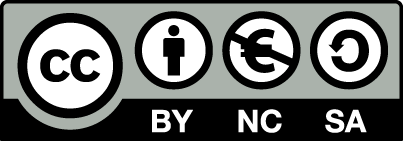 [1] http://creativecommons.org/licenses/by-nc-sa/4.0/ 
Ως Μη Εμπορική ορίζεται η χρήση:
που δεν περιλαμβάνει άμεσο ή έμμεσο οικονομικό όφελος από την χρήση του έργου, για το διανομέα του έργου και αδειοδόχο
που δεν περιλαμβάνει οικονομική συναλλαγή ως προϋπόθεση για τη χρήση ή πρόσβαση στο έργο
που δεν προσπορίζει στο διανομέα του έργου και αδειοδόχο έμμεσο οικονομικό όφελος (π.χ. διαφημίσεις) από την προβολή του έργου σε διαδικτυακό τόπο
Ο δικαιούχος μπορεί να παρέχει στον αδειοδόχο ξεχωριστή άδεια να χρησιμοποιεί το έργο για εμπορική χρήση, εφόσον αυτό του ζητηθεί.
Επεξήγηση όρων χρήσης έργων τρίτων
Δεν επιτρέπεται η επαναχρησιμοποίηση του έργου, παρά μόνο εάν ζητηθεί εκ νέου άδεια από το δημιουργό.
©
διαθέσιμο με άδεια CC-BY
Επιτρέπεται η επαναχρησιμοποίηση του έργου και η δημιουργία παραγώγων αυτού με απλή αναφορά του δημιουργού.
διαθέσιμο με άδεια CC-BY-SA
Επιτρέπεται η επαναχρησιμοποίηση του έργου με αναφορά του δημιουργού, και διάθεση του έργου ή του παράγωγου αυτού με την ίδια άδεια.
διαθέσιμο με άδεια CC-BY-ND
Επιτρέπεται η επαναχρησιμοποίηση του έργου με αναφορά του δημιουργού. 
Δεν επιτρέπεται η δημιουργία παραγώγων του έργου.
διαθέσιμο με άδεια CC-BY-NC
Επιτρέπεται η επαναχρησιμοποίηση του έργου με αναφορά του δημιουργού. 
Δεν επιτρέπεται η εμπορική χρήση του έργου.
Επιτρέπεται η επαναχρησιμοποίηση του έργου με αναφορά του δημιουργού.
και διάθεση του έργου ή του παράγωγου αυτού με την ίδια άδεια
Δεν επιτρέπεται η εμπορική χρήση του έργου.
διαθέσιμο με άδεια CC-BY-NC-SA
διαθέσιμο με άδεια CC-BY-NC-ND
Επιτρέπεται η επαναχρησιμοποίηση του έργου με αναφορά του δημιουργού.
Δεν επιτρέπεται η εμπορική χρήση του έργου και η δημιουργία παραγώγων του.
διαθέσιμο με άδεια 
CC0 Public Domain
Επιτρέπεται η επαναχρησιμοποίηση του έργου, η δημιουργία παραγώγων αυτού και η εμπορική του χρήση, χωρίς αναφορά του δημιουργού.
Επιτρέπεται η επαναχρησιμοποίηση του έργου, η δημιουργία παραγώγων αυτού και η εμπορική του χρήση, χωρίς αναφορά του δημιουργού.
διαθέσιμο ως κοινό κτήμα
χωρίς σήμανση
Συνήθως δεν επιτρέπεται η επαναχρησιμοποίηση του έργου.
Διατήρηση Σημειωμάτων
Οποιαδήποτε αναπαραγωγή ή διασκευή του υλικού θα πρέπει να συμπεριλαμβάνει:
το Σημείωμα Αναφοράς
το Σημείωμα Αδειοδότησης
τη δήλωση Διατήρησης Σημειωμάτων
το Σημείωμα Χρήσης Έργων Τρίτων (εφόσον υπάρχει)
μαζί με τους συνοδευόμενους υπερσυνδέσμους.
Χρηματοδότηση
Το παρόν εκπαιδευτικό υλικό έχει αναπτυχθεί στo πλαίσιo του εκπαιδευτικού έργου του διδάσκοντα.
Το έργο «Ανοικτά Ακαδημαϊκά Μαθήματα στο ΤΕΙ Αθηνών» έχει χρηματοδοτήσει μόνο την αναδιαμόρφωση του εκπαιδευτικού υλικού. 
Το έργο υλοποιείται στο πλαίσιο του Επιχειρησιακού Προγράμματος «Εκπαίδευση και Δια Βίου Μάθηση» και συγχρηματοδοτείται από την Ευρωπαϊκή Ένωση (Ευρωπαϊκό Κοινωνικό Ταμείο) και από εθνικούς πόρους.
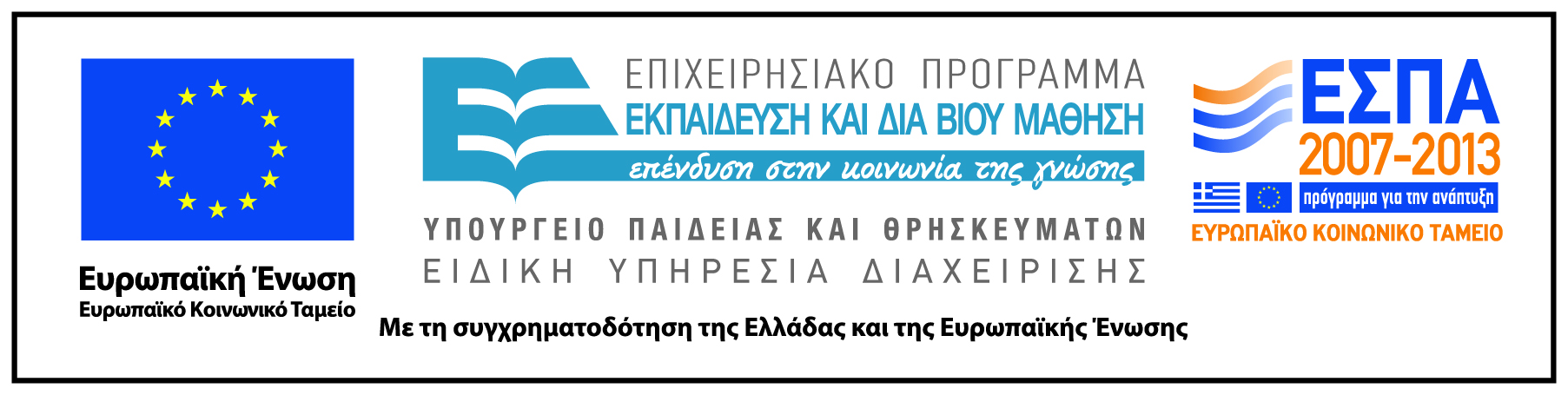